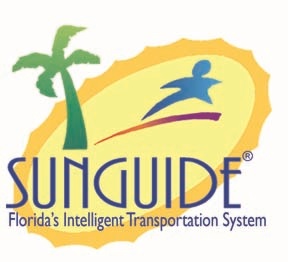 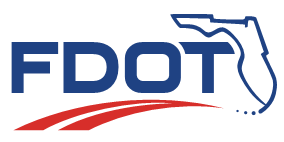 SunGuide Software Users Group Meeting
July 27, 2023
1
WELCOME

ATTENDEE ROLL CALL
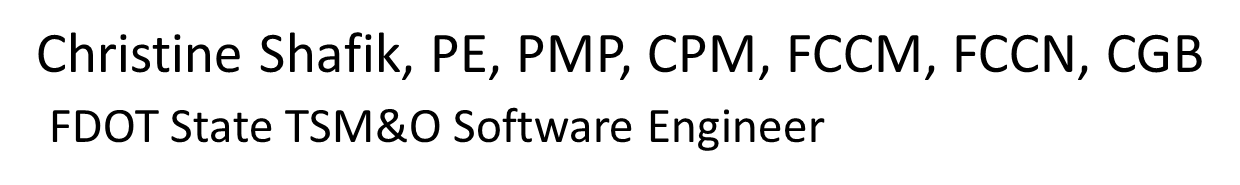 SunGuide Software Users Group
7/27/2023
2
SG-6704 - New Report: Changes in Device Modes and Reason for Changes
AJ Skillern
SunGuide Software Users Group
3
7/27/2023
Current Behavior
A report exists for changes in device Op Status, but it is missing the user (or subsystem) who made the request for a change.
Maintenance Mode for WWD devices is not part of any existing report.
7/27/2023
4
SunGuide Software Users Group
Enhancement
Prompt the user for the reason they are changing Op Status.
Add the username and reason to the archive if the user set the device to Active or Out of Service.
Add the username to the existing report.
Create a report to show changes in Maintenance Mode for Vehicle Alert Devices.
7/27/2023
5
SunGuide Software Users Group
QUESTIONS?

COMMENTS?

SUPPORT?
SunGuide Software Users Group
7/27/2023
6
SG-6657 - Login Logout Issues in Subsystems Dialog
AJ Skillern
SunGuide Software Users Group
7
7/27/2023
Current Behavior
The login dialog contains separate buttons for a Domain login vs. a SunGuide Login. 
Needed if the user logs out via the Map and needs to log back in.
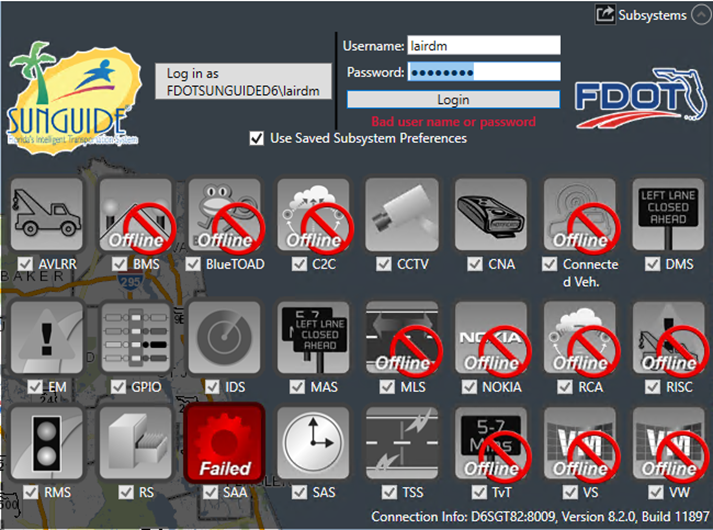 7/27/2023
8
SunGuide Software Users Group
Enhancement
Add text above the SSO to indicate what the button would be used for.
Errors related to SSO would be displayed below the button.
Change the right side to a radio button selection between Domain login and SunGuide login.
SunGuide login would remain the same.
SSO would still bypass all of this upon initial login.
7/27/2023
9
SunGuide Software Users Group
QUESTIONS?

COMMENTS?

SUPPORT?
SunGuide Software Users Group
7/27/2023
10
SG-6762 - Position a camera at a selected point in the image
AJ Skillern
SunGuide Software Users Group
11
7/27/2023
Current Behavior
On the Video On Desktop dialog, the user can control the camera from the sun control element.
The user has the options for PTZ and nudge.
7/27/2023
12
SunGuide Software Users Group
Enhancement
Allow the user to click on the image and move the camera to that point in the image.
Potentially would require the use of absolute movement (not currently in SunGuide).
TDOT has implemented a similar feature using continuous movement, but FDOT has modified VOD to upgrade VLC versions.
Will need integration, but would not have to build from scratch.
7/27/2023
13
SunGuide Software Users Group
QUESTIONS?

COMMENTS?

SUPPORT?
SunGuide Software Users Group
7/27/2023
14
SG-6761 - Finer Granularity Pan and Tilt
AJ Skillern
SunGuide Software Users Group
15
7/27/2023
Current Behavior
Joysticks that use MCP are no longer being sold.
Not many (if any) replacement options.
Granularity and control through MCP is preferred to VOD control.
Both the Map and MCP use CCTV to send control command to the cameras.
7/27/2023
16
SunGuide Software Users Group
Enhancement
The code indicates there are 8 levels of speed for both MCP and the Map.
Need to investigate the physical range for sending each of these speeds.
VOD uses 8 equal sections. 
MCP may be logarithmic.
Modify the Map to match the granularity and control of MCP.
7/27/2023
17
SunGuide Software Users Group
QUESTIONS?

COMMENTS?

SUPPORT?
SunGuide Software Users Group
7/27/2023
18
ANNOUNCEMENTS?

QUESTIONS?

COMMENTS?

ADJOURN.
SunGuide Software Users Group
7/27/2023
19